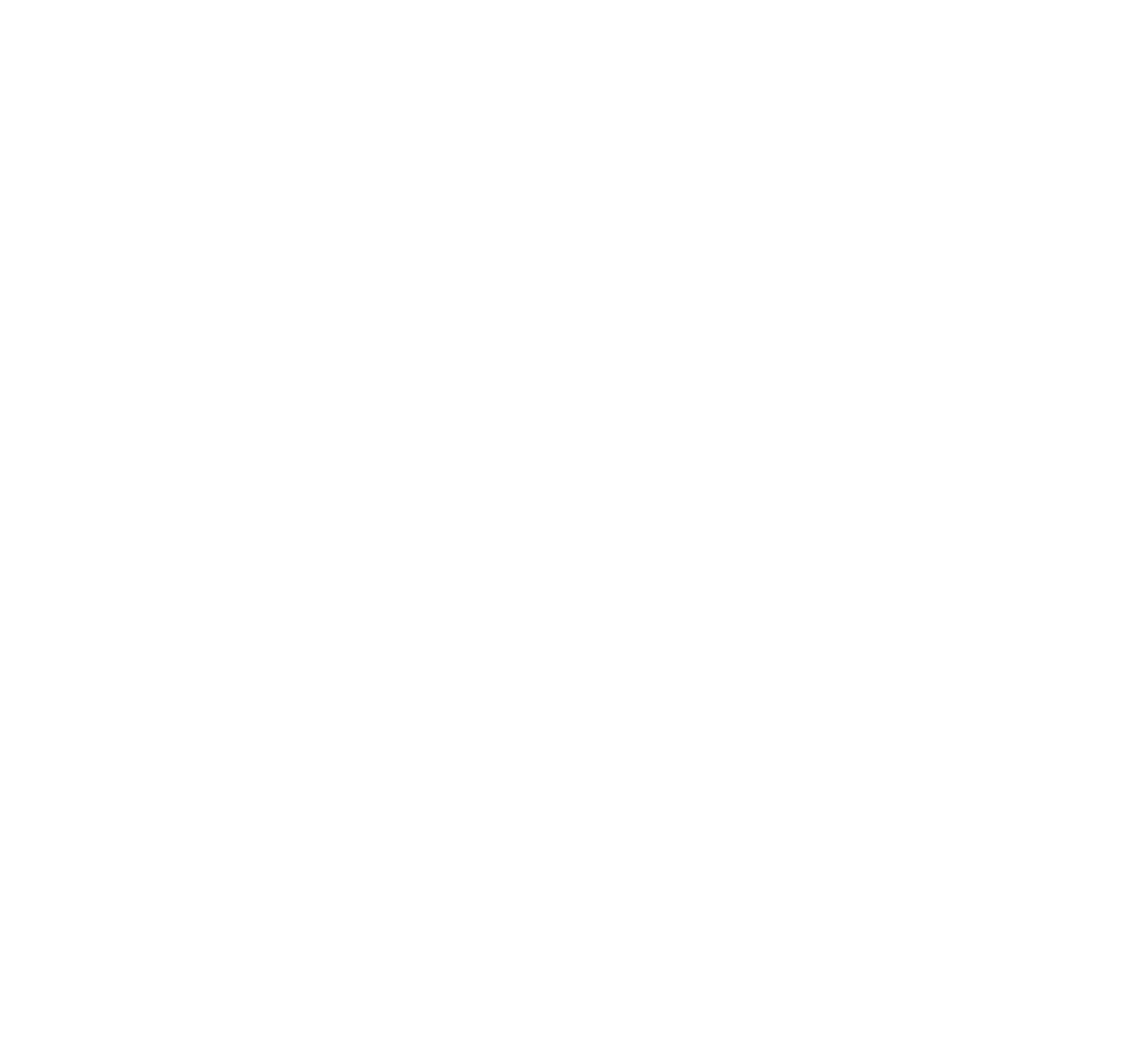 春分雨脚落声微  柳岸斜风带客归　　
时令北方偏向晚  可知早有绿腰肥
春分雨脚落声微  柳岸斜风带客归　　
时令北方偏向晚  可知早有绿腰肥
清
春
春
平
新中式古籍排版
乐
春
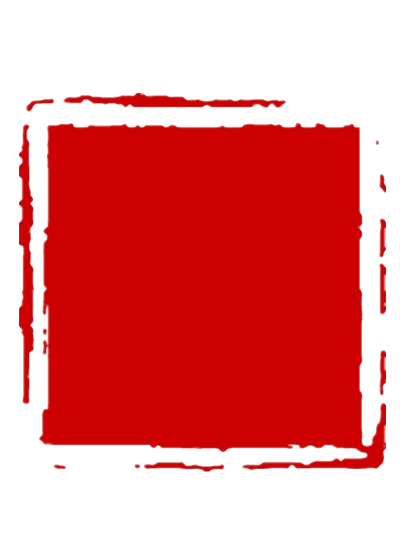 最美自然
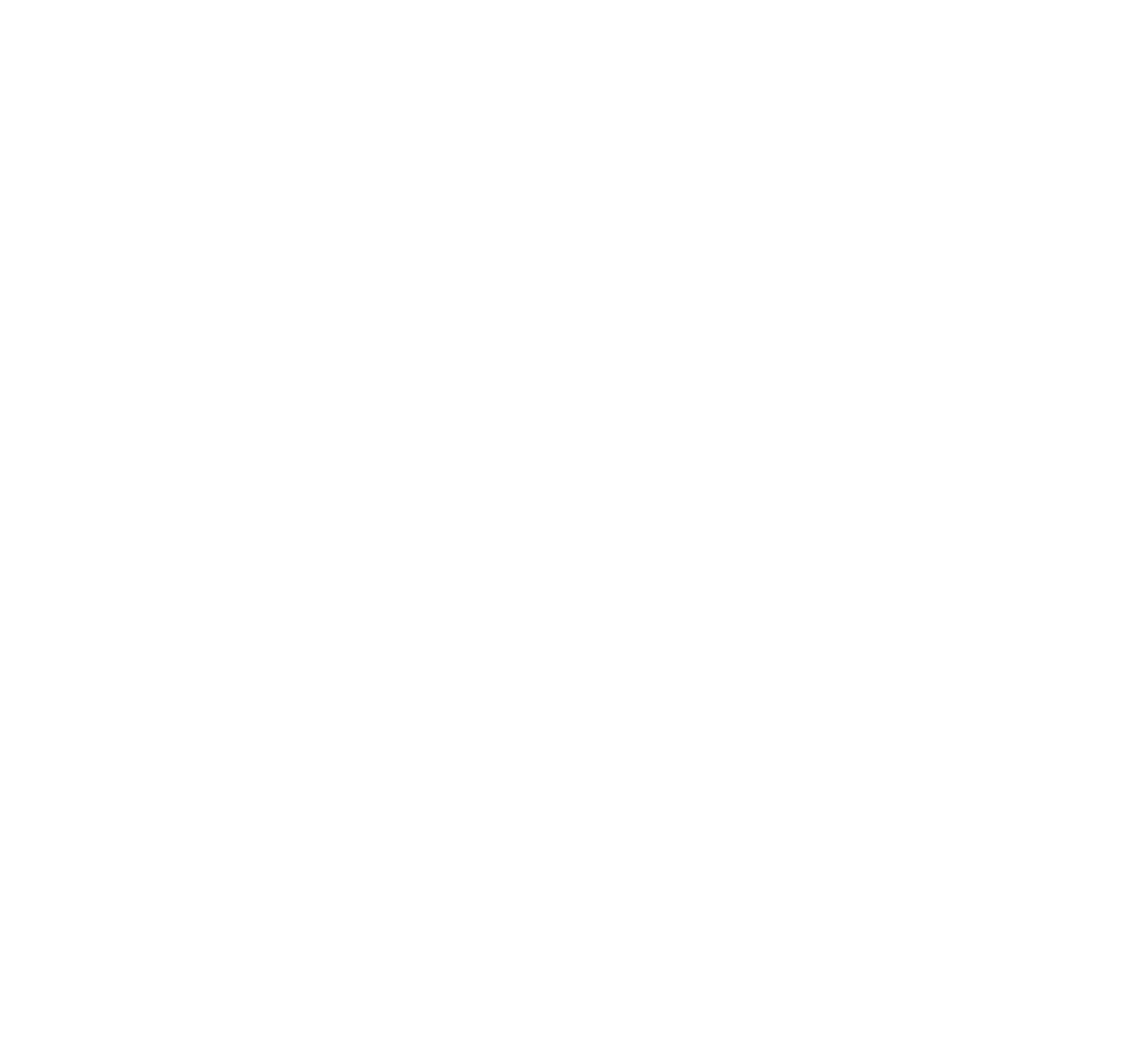 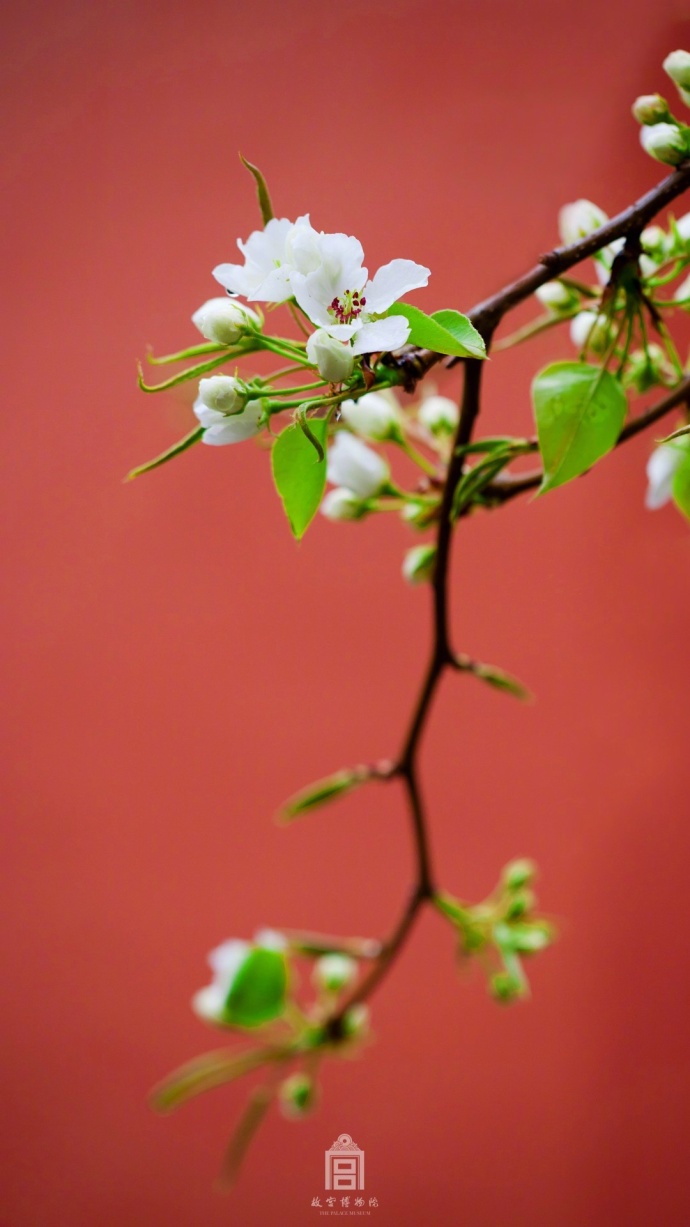 春分雨脚落声微
柳岸斜风带客归　　
时令北方偏向晚
可知早有绿腰肥
清
春
平
新中式古籍排版
乐
雪入春分省见稀，半开桃李不胜威。应惭落地梅花识，却作漫天柳絮飞。
不分东君专节物，故将新巧发阴机。従今造物尤难料，更暖须留御腊衣。雪入春分省见稀，半开桃李不胜威。应惭落地梅花识，却作漫天柳絮飞。
不分东君专节物，故将新巧发阴机。従今造物尤难料，更暖须留御腊衣。雪入春分省见稀，半开桃李不胜威。应惭落地梅花识，却作漫天柳絮飞。
不分东君专节物，故将新巧发阴机。従今造物尤难料，更暖须留御腊衣。雪入春分省见稀，半开桃李不胜威。应惭落地梅花识，却作漫天柳絮飞。
不分东君专节物，故将新巧发阴机。従今造物尤难料，更暖须留御腊衣。雪入春分省见稀，半开桃李不胜威。应惭落地梅花识，却作漫天柳絮飞。
春
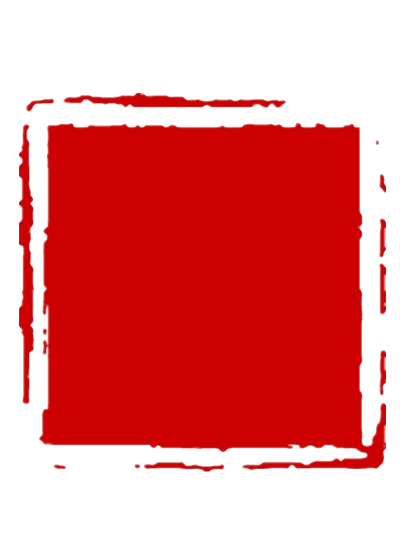 最美自然
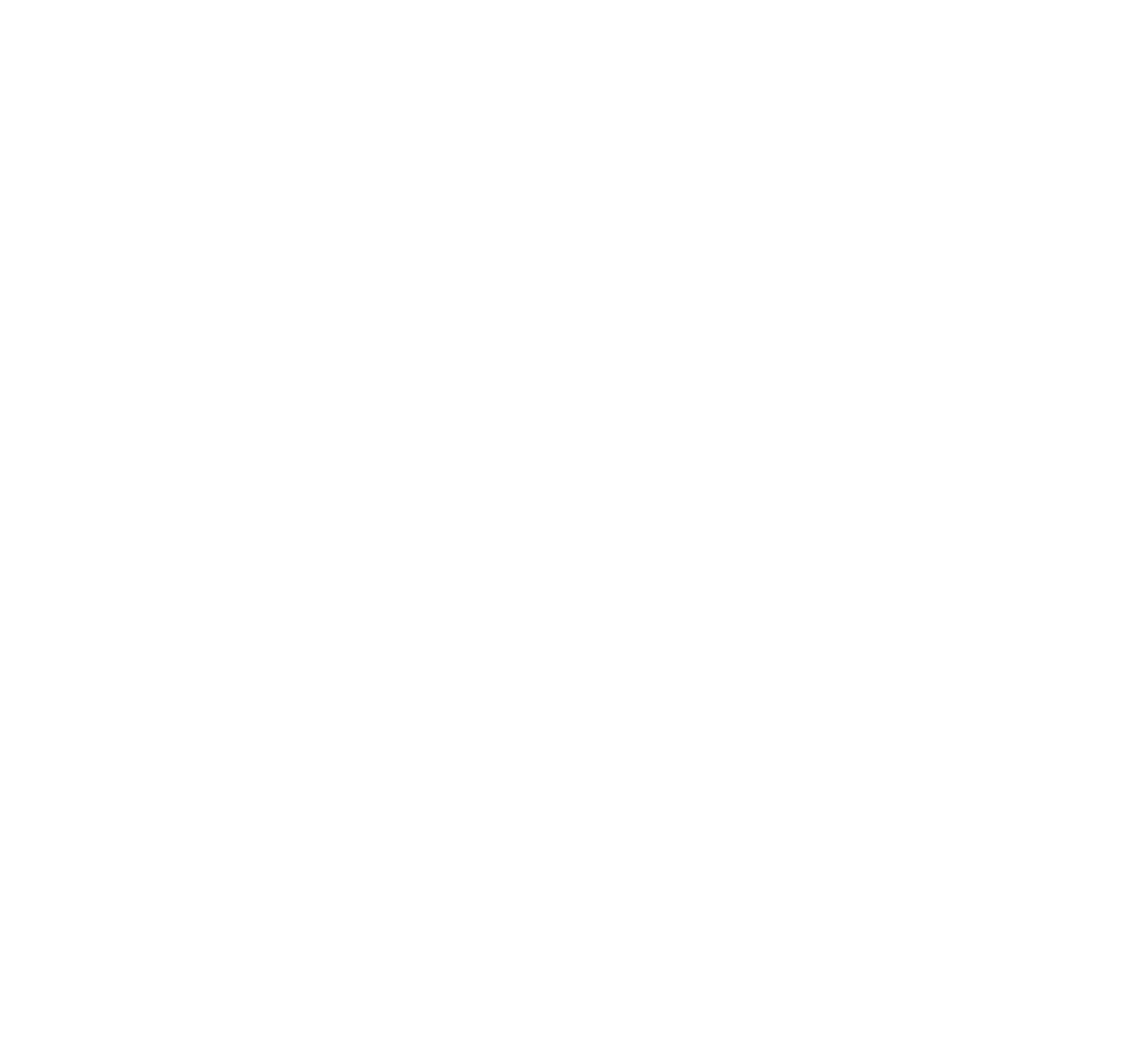 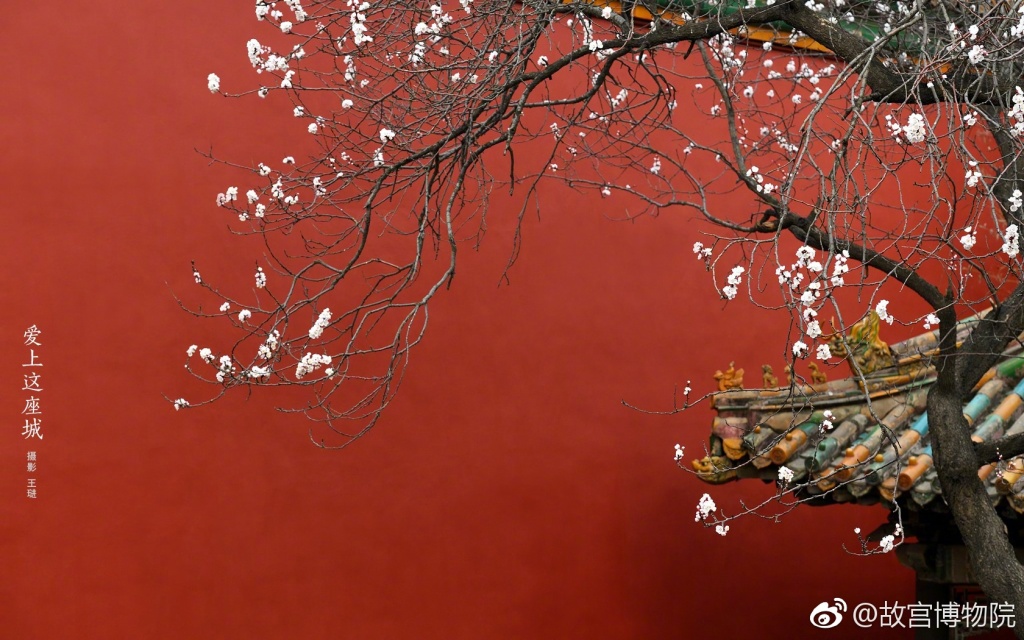 清
平
新中式古籍排版
乐
春
春
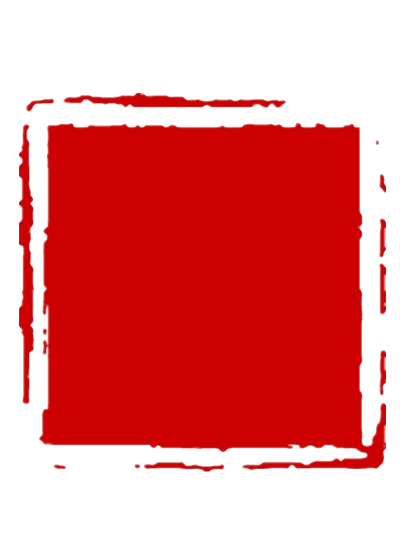 最美自然
雪入春分省见稀半开桃李不胜威　　
应惭落地梅花识却作漫天柳絮飞
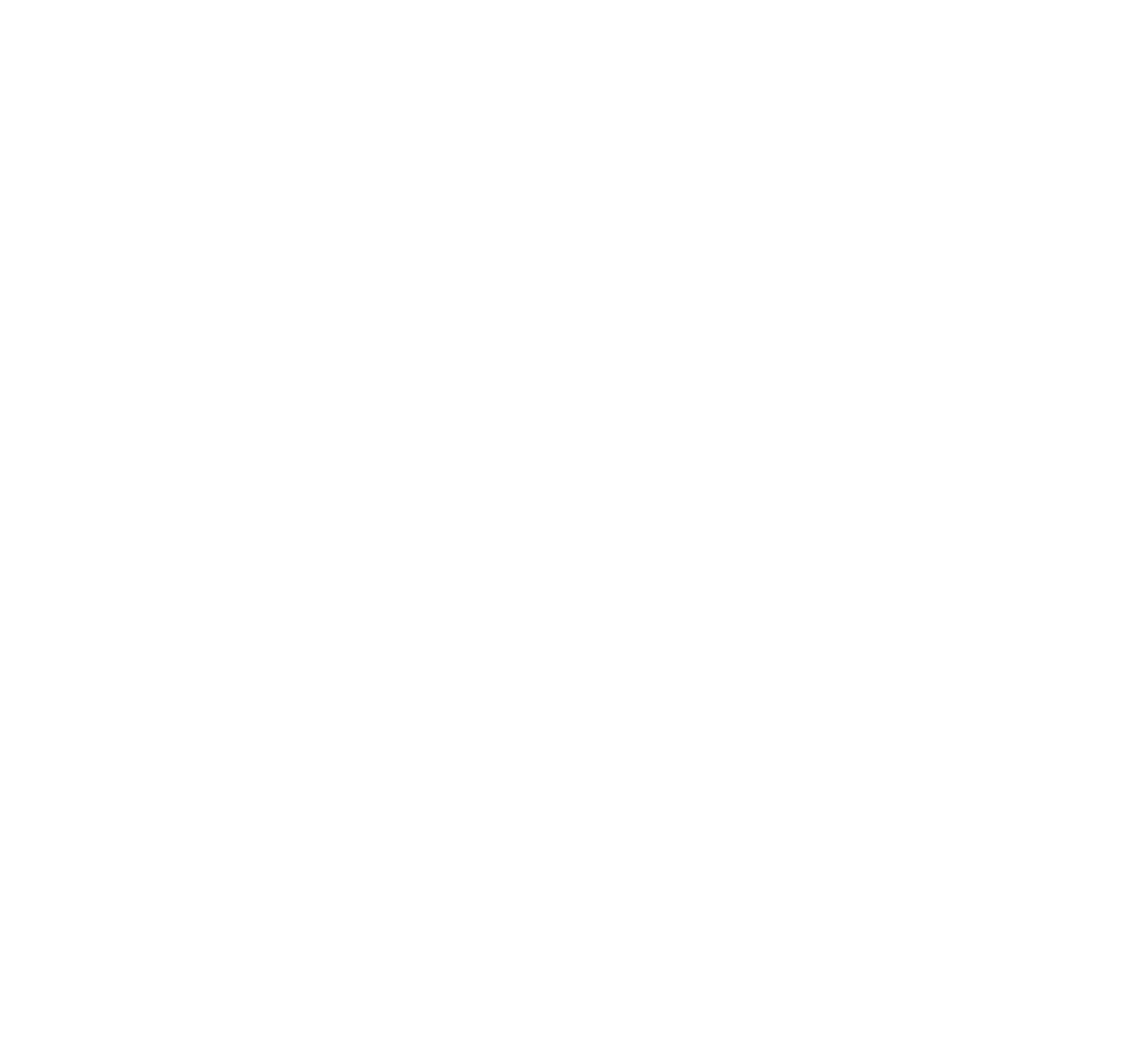 清
平
新中式古籍排版
乐
春
春分雨脚落声微
柳岸斜风带客归　　
时令北方偏向晚
可知早有绿腰肥
春分雨脚落声微
柳岸斜风带客归　　
时令北方偏向晚
可知早有绿腰肥
春分雨脚落声微
柳岸斜风带客归　　
时令北方偏向晚
可知早有绿腰肥
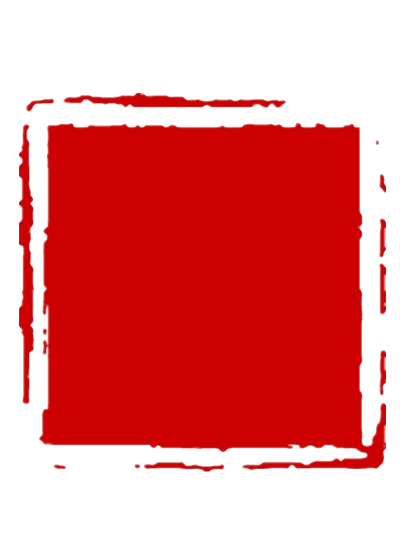 最美自然
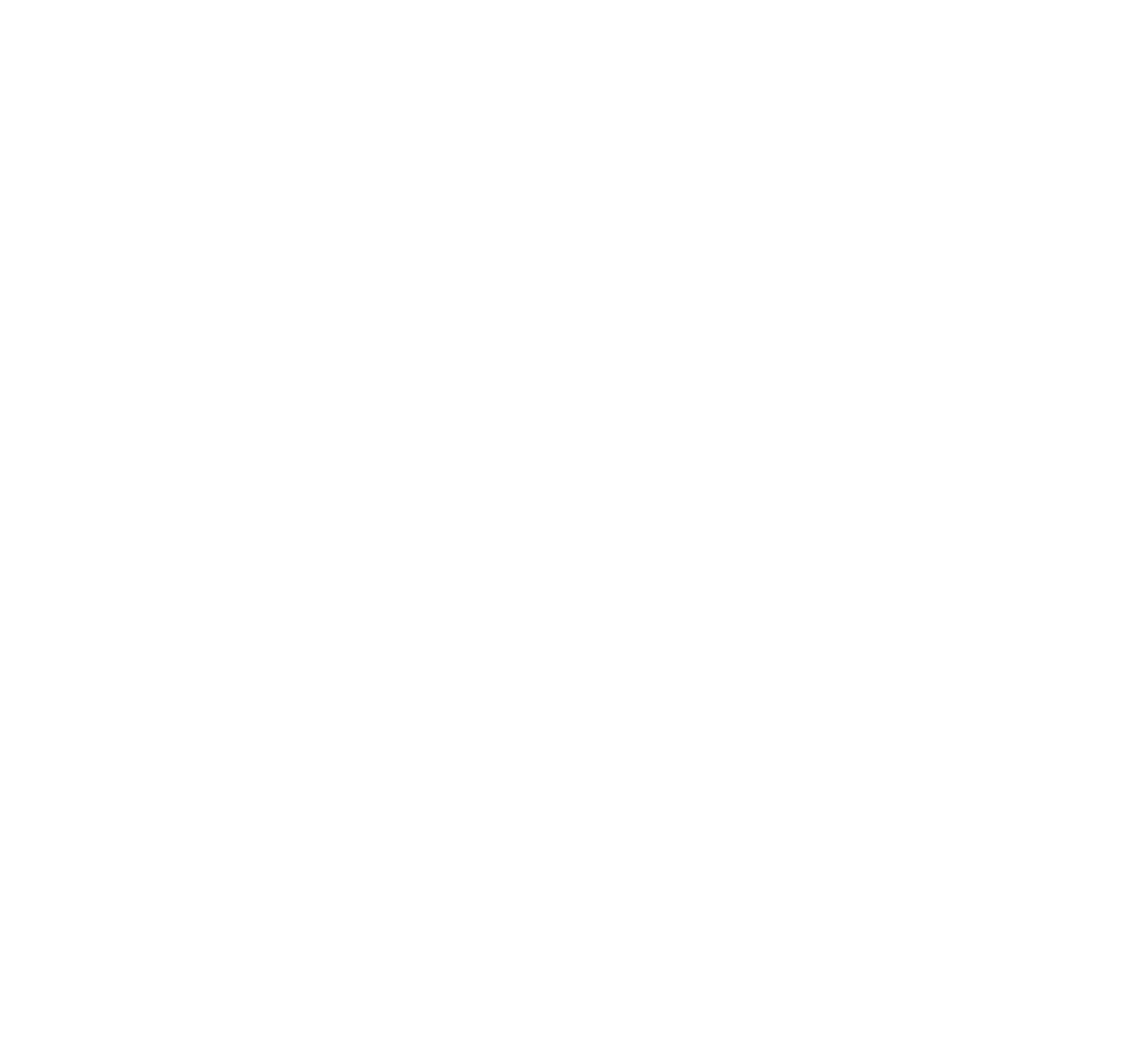 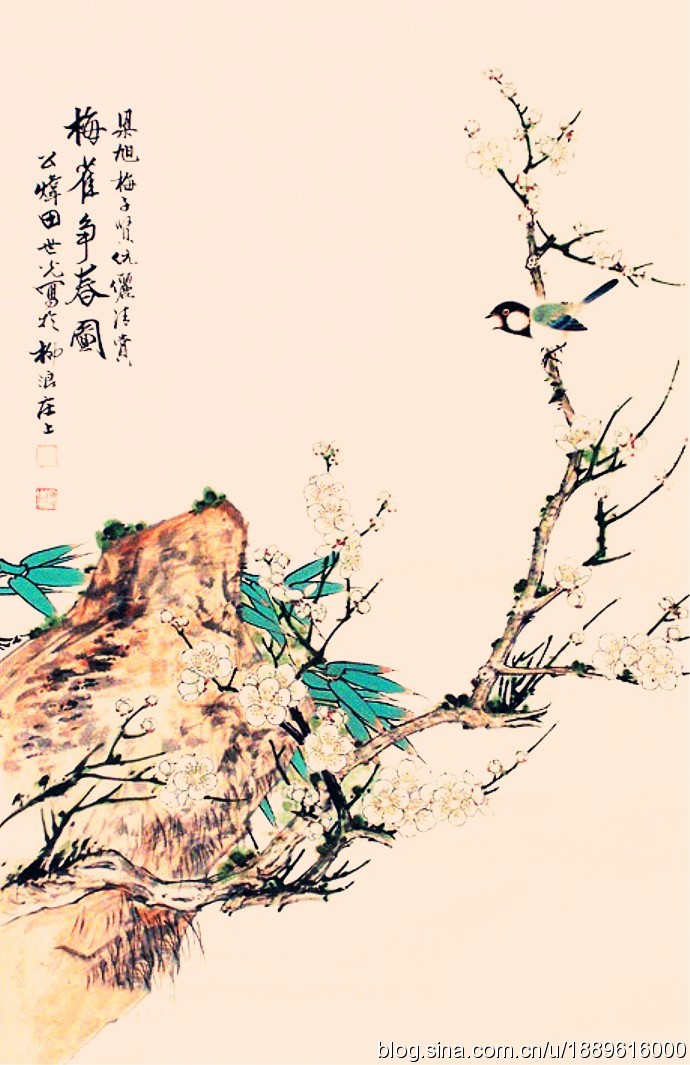 春分雨脚落声微
柳岸斜风带客归　　
时令北方偏向晚
可知早有绿腰肥
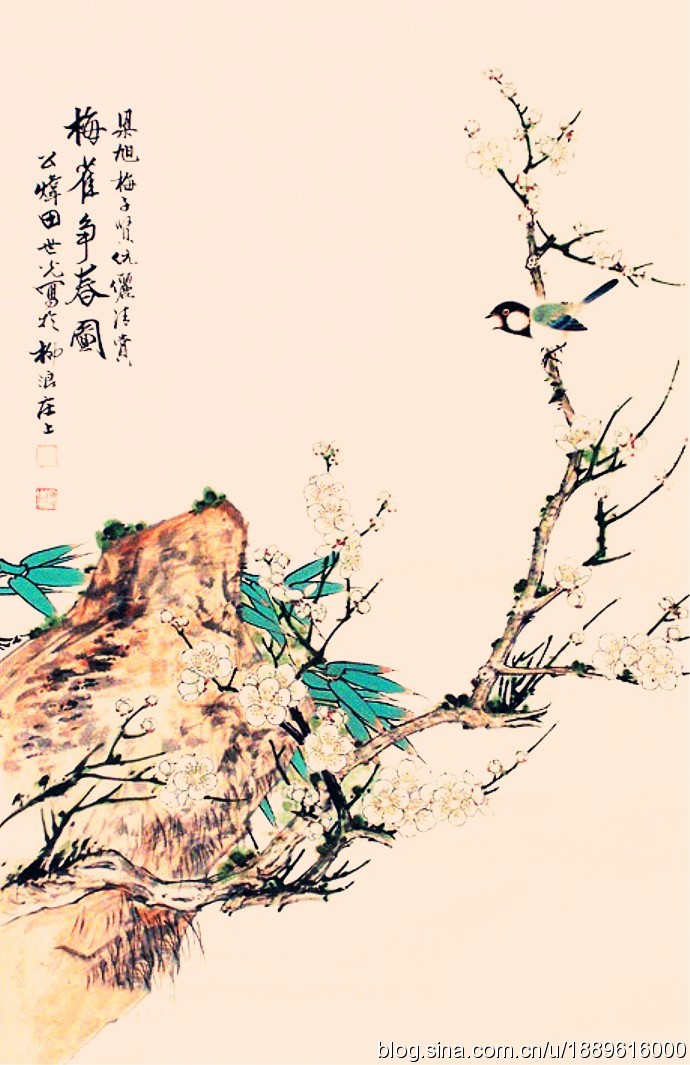 清
春分
平
新中式古籍排版
乐
雪入春分省见稀，半开桃李不胜威。应惭落地梅花识，却作漫天柳絮飞。
不分东君专节物，故将新巧发阴机。従今造物尤难料，更暖须留御腊衣。雪入春分省见稀，半开桃李不胜威。应惭落地梅花识，却作漫天柳絮飞。
不分东君专节物，故将新巧发阴机。従今造物尤难料，更暖须留御腊衣。雪入春分省见稀，半开桃李不胜威。应惭落地梅花识，却作漫天柳絮飞。
不分东君专节物，故将新巧发阴机。従今造物尤难料，更暖须留御腊衣。雪入春分省见稀，半开桃李不胜威。应惭落地梅花识，却作漫天柳絮飞。
不分东君专节物，故将新巧发阴机。従今造物尤难料，更暖须留御腊衣。雪入春分省见稀，半开桃李不胜威。应惭落地梅花识，却作漫天柳絮飞。
春
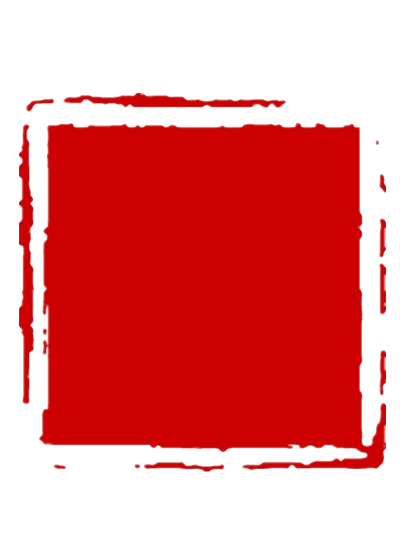 最美自然
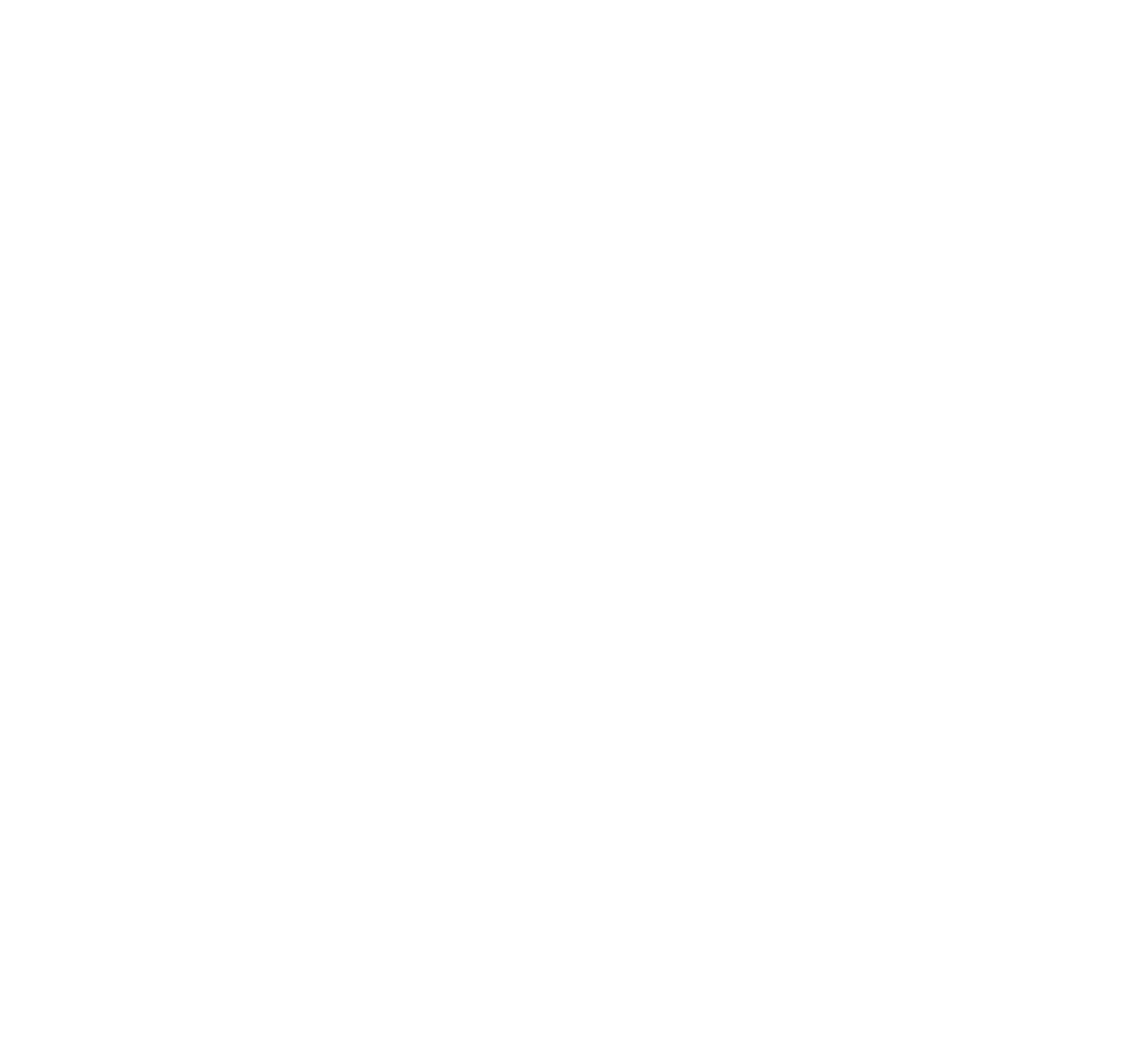 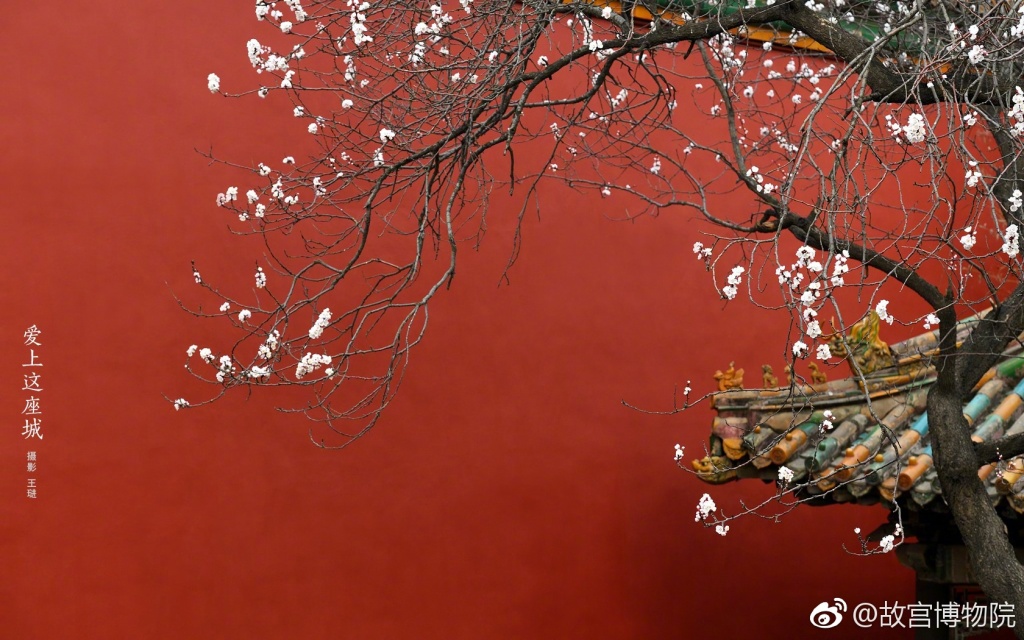 清
春
平
新中式古籍排版
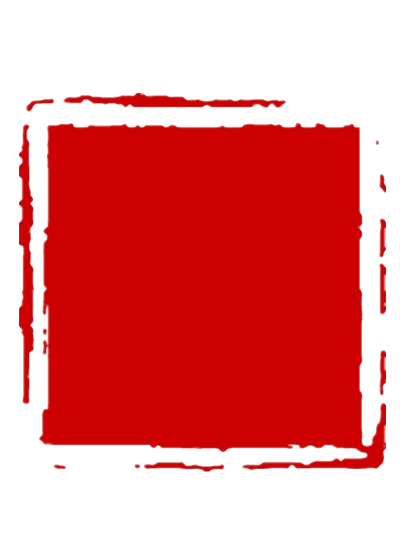 最美自然
乐
春
春分雨脚落声微
柳岸斜风带客归　　
时令北方偏向晚
可知早有绿腰肥
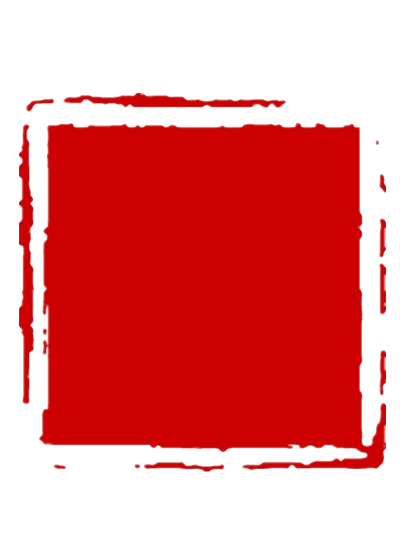 最美自然
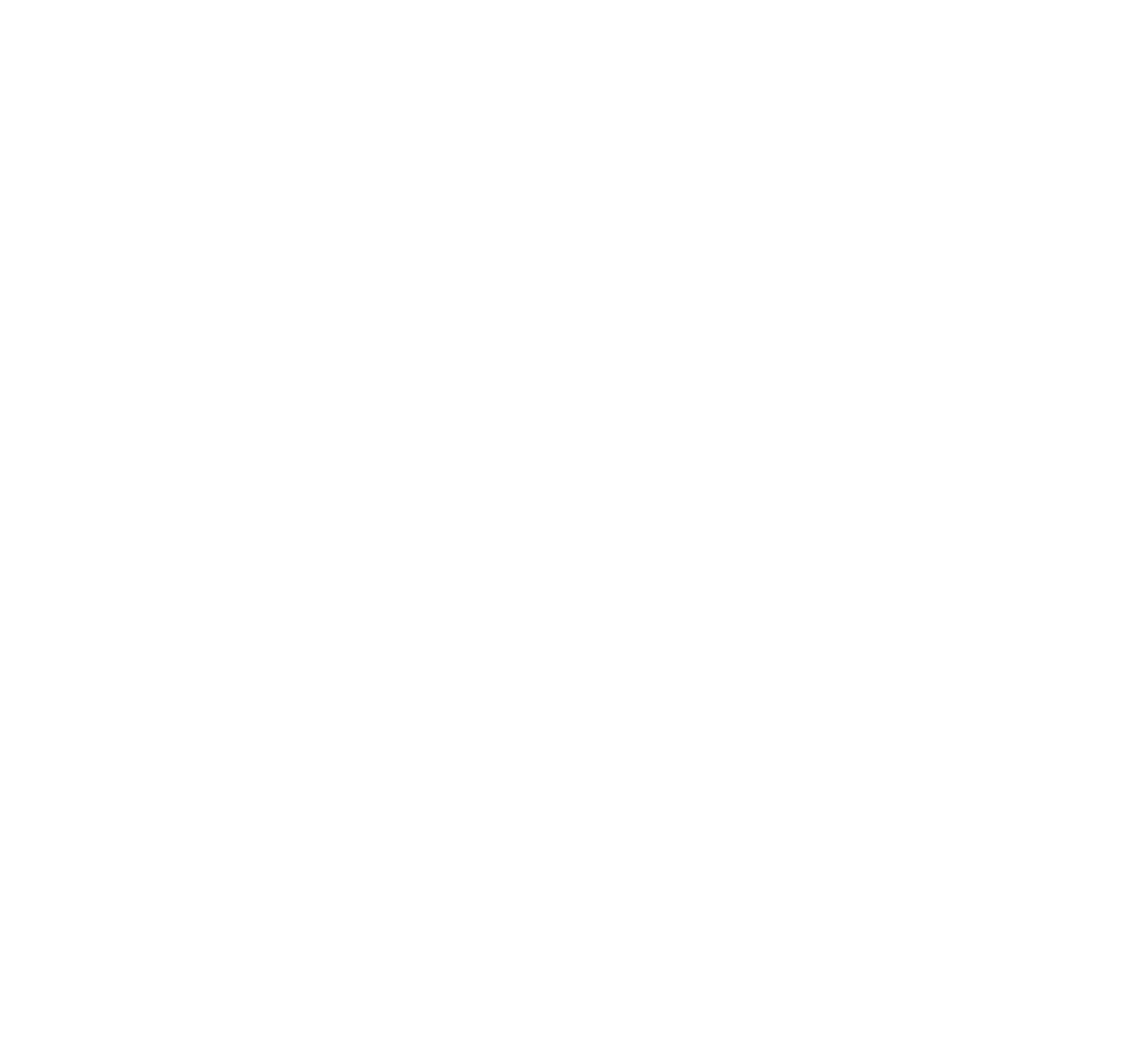 雪入春分省见稀，半开桃李不胜威。应惭落地梅花识，却作漫天柳絮飞。
不分东君专节物，故将新巧发阴机。従今造物尤难料，更暖须留御腊衣。雪入春分省见稀，半开桃李不胜威。应惭落地梅花识，却作漫天柳絮飞。
不分东君专节物，故将新巧发阴机。従今造物尤难料，更暖须留御腊衣。雪入春分省见稀，半开桃李不胜威。应惭落地梅花识，却作漫天柳絮飞。
不分东君专节物，故将新巧发阴机。従今造物尤难料，更暖须留御腊衣。雪入春分省见稀，半开桃李不胜威。应惭落地梅花识，却作漫天柳絮飞。
不分东君专节物，故将新巧发阴机。従今造物尤难料，更暖须留御腊衣。雪入春分省见稀，半开桃李不胜威。应惭落地梅花识，却作漫天柳絮飞。
清
春
平
新中式古籍排版
乐
春
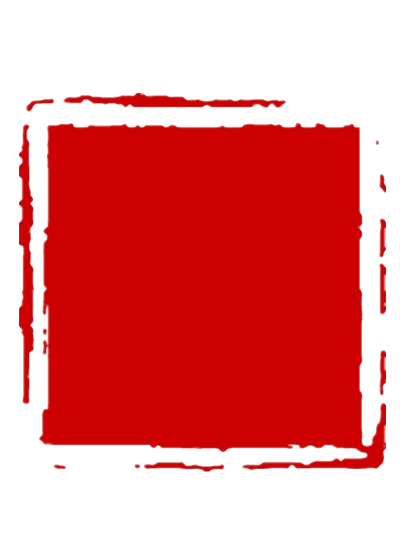 最美自然
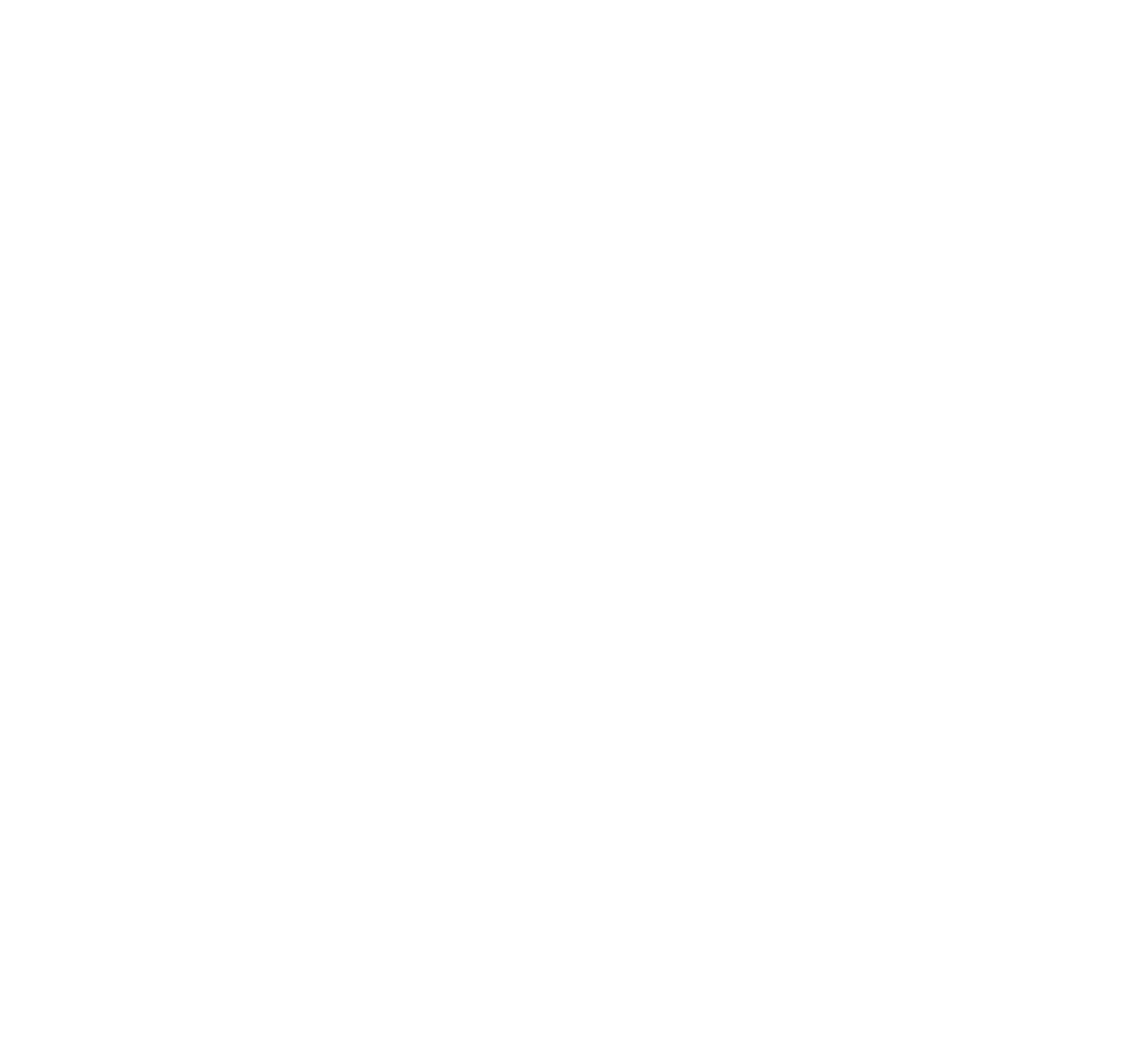 春分雨脚落声微
柳岸斜风带客归　　
时令北方偏向晚
可知早有绿腰肥
清
春
春
春
平
新中式古籍排版
乐
春
春分雨脚落声微
柳岸斜风带客归　　
时令北方偏向晚
可知早有绿腰肥
春分雨脚落声微
柳岸斜风带客归　　
时令北方偏向晚
可知早有绿腰肥
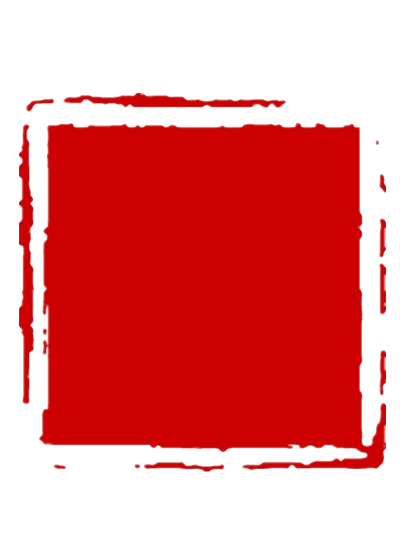 最美自然
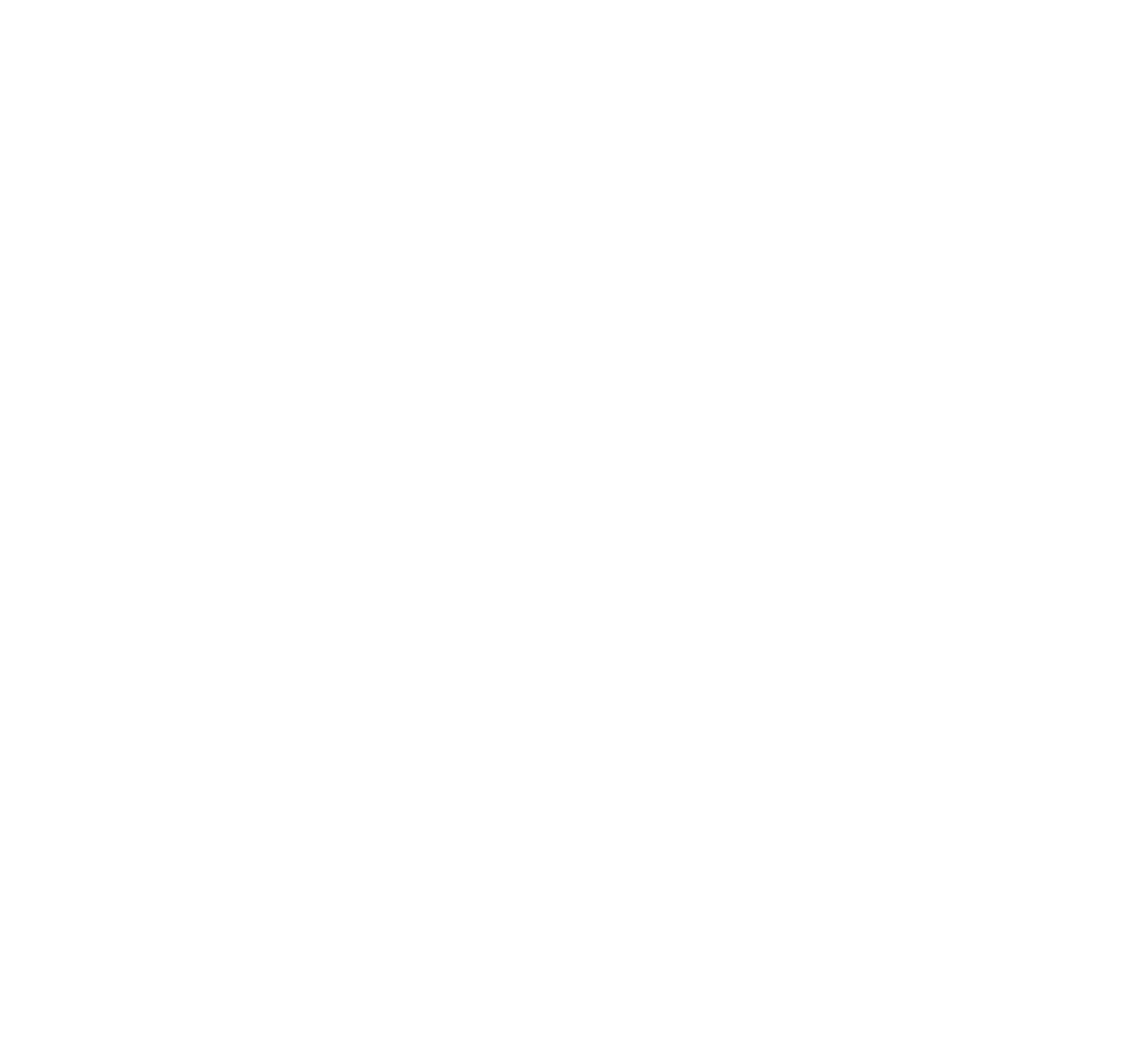 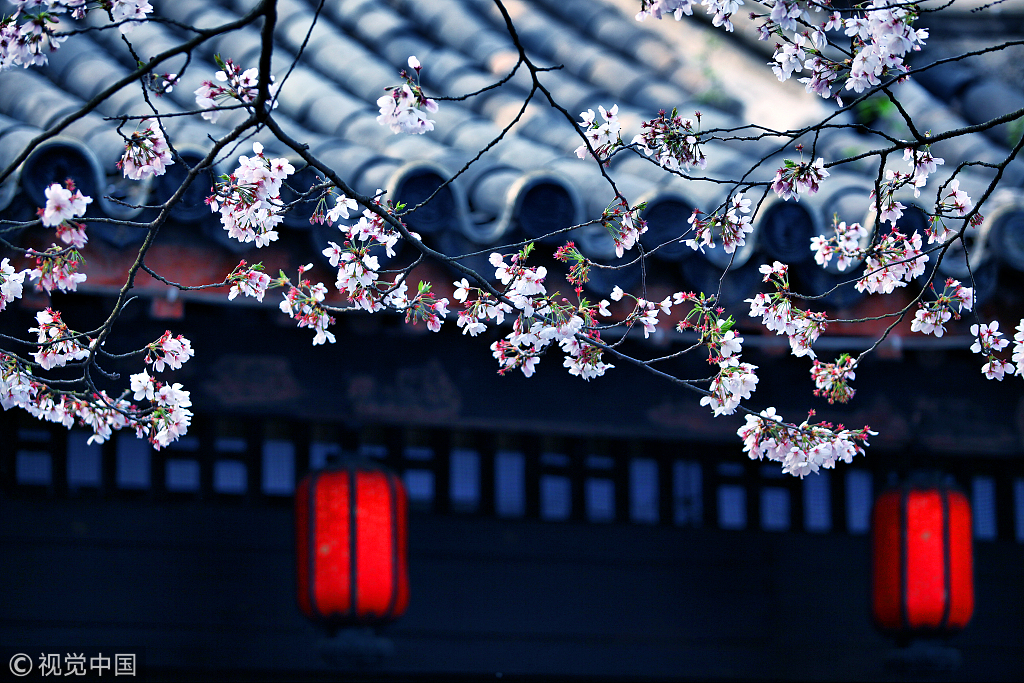 清
平
新中式古籍排版
乐
春
春
季
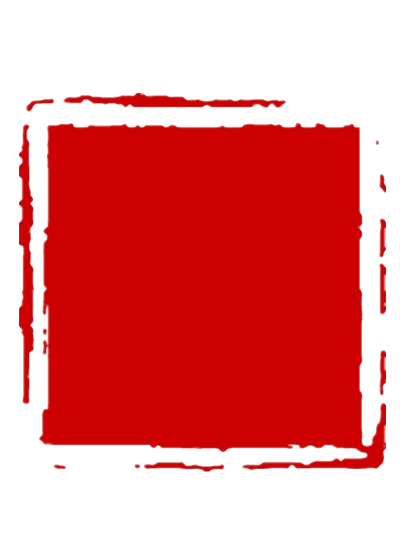 最美自然
春分雨脚落声微
柳岸斜风带客归　　
时令北方偏向晚
可知早有绿腰肥
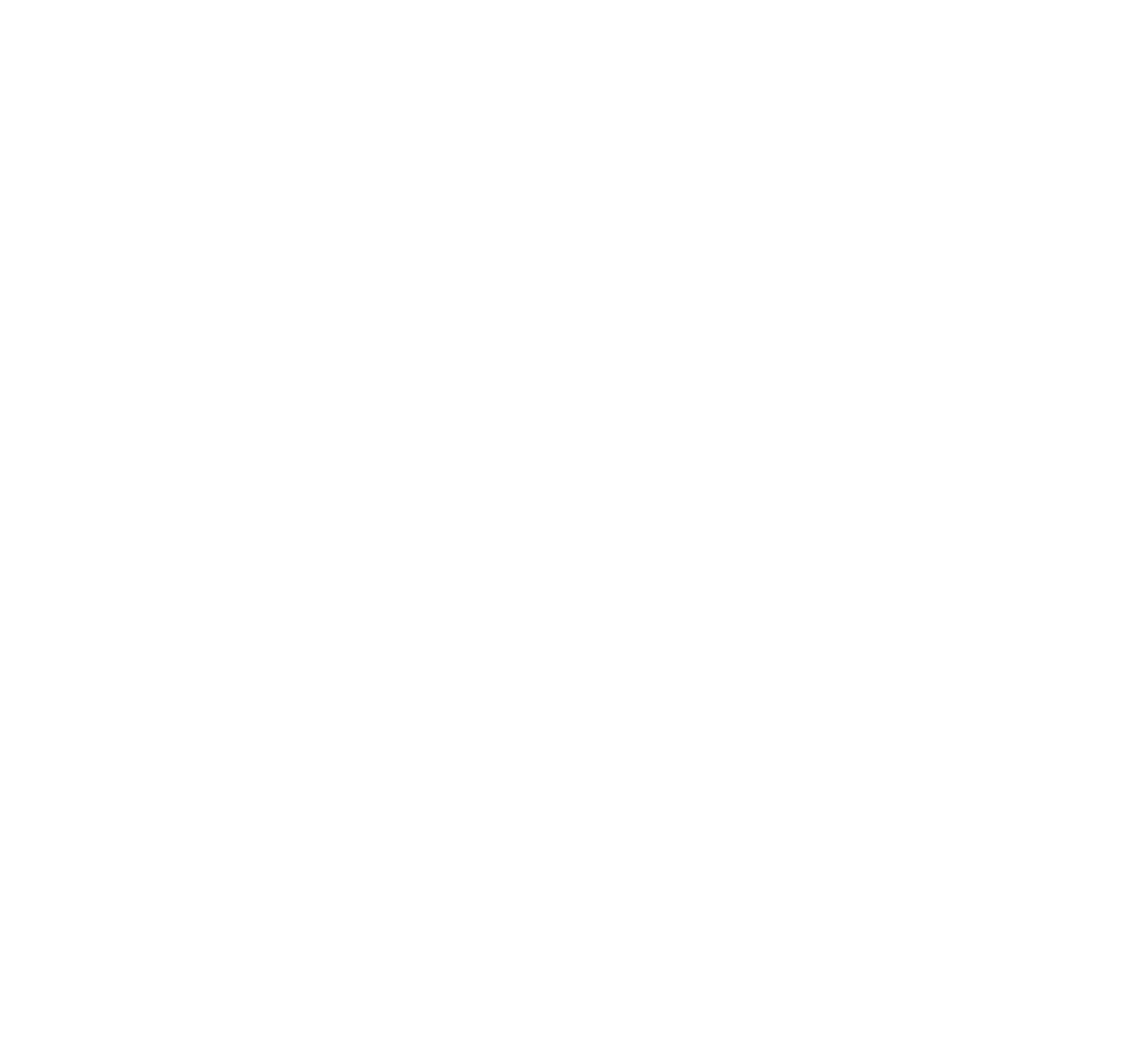 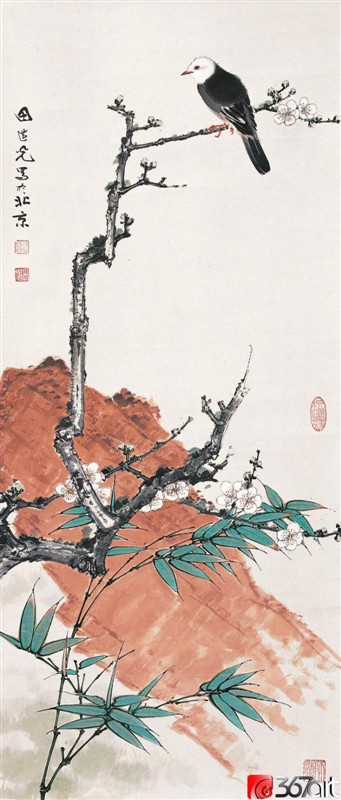 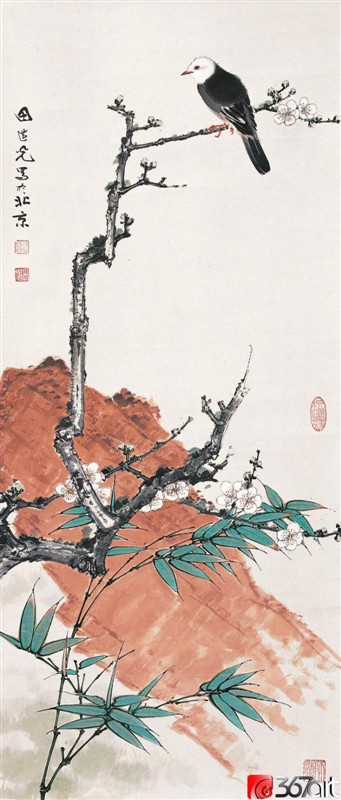 春分雨脚落声微
柳岸斜风带客归　　
时令北方偏向晚
可知早有绿腰肥
春分雨脚落声微
柳岸斜风带客归　　
时令北方偏向晚
可知早有绿腰肥
清
春
春
平
新中式古籍排版
乐
春
风雨半春长，龙抬头日日丽光。邻塘睡莲预惊萍，涟漪。踏春不见卧盼蓠。
春分艳阳天，齿儿戏发发更藏。宜兰伴窗翠正好，笑扬。牵纤菜花青径香。
风雨半春长，龙抬头日日丽光。邻塘睡莲预惊萍，涟漪。踏春不见卧盼蓠。
春分艳阳天，齿儿戏发发更藏。宜兰伴窗翠正好，笑扬。牵纤菜花青径香。
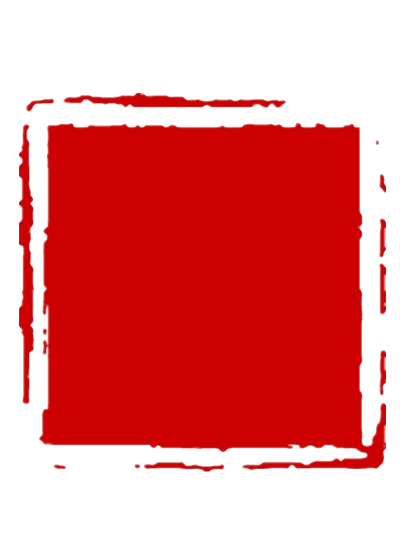 最美自然
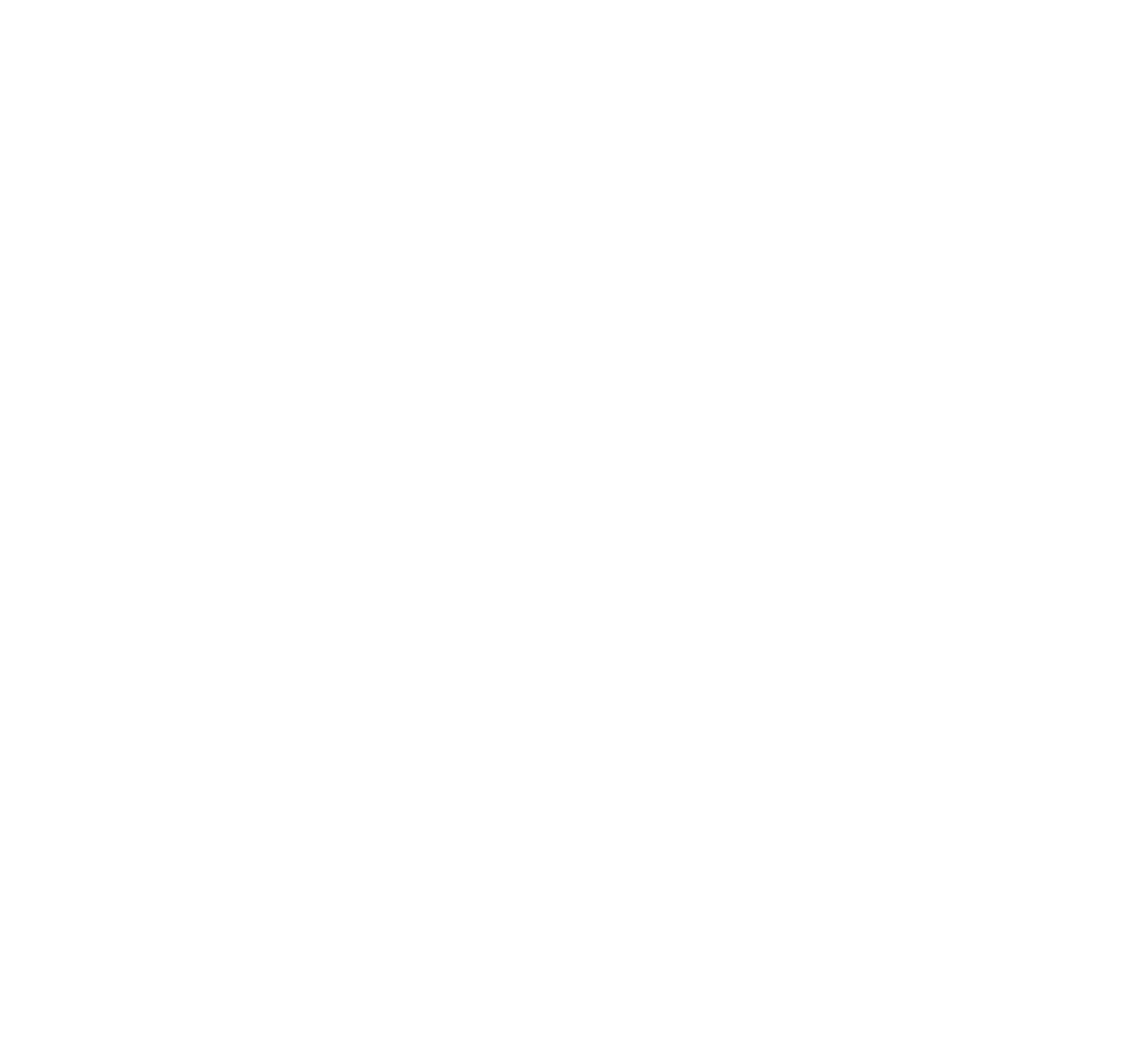 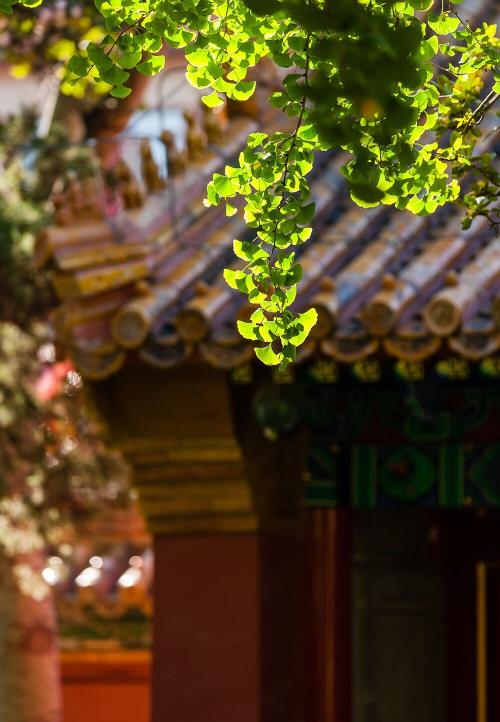 清
春
风雨半春长，龙抬头日日丽光。邻塘睡莲预惊萍，涟漪。踏春不见卧盼蓠。
春分艳阳天，齿儿戏发发更藏。宜兰伴窗翠正好，笑扬。牵纤菜花青径香。
平
新中式古籍排版
乐
春
春分雨脚落声微
柳岸斜风带客归　　
时令北方偏向晚
可知早有绿腰肥
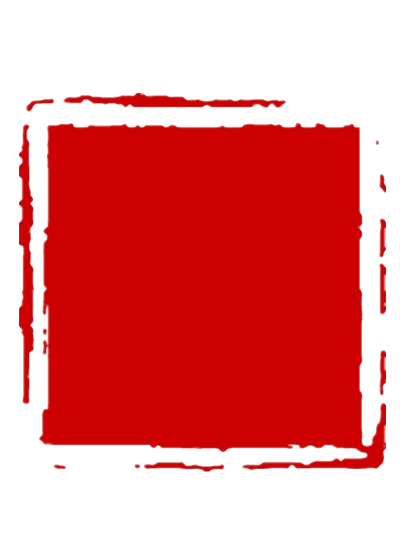 最美自然
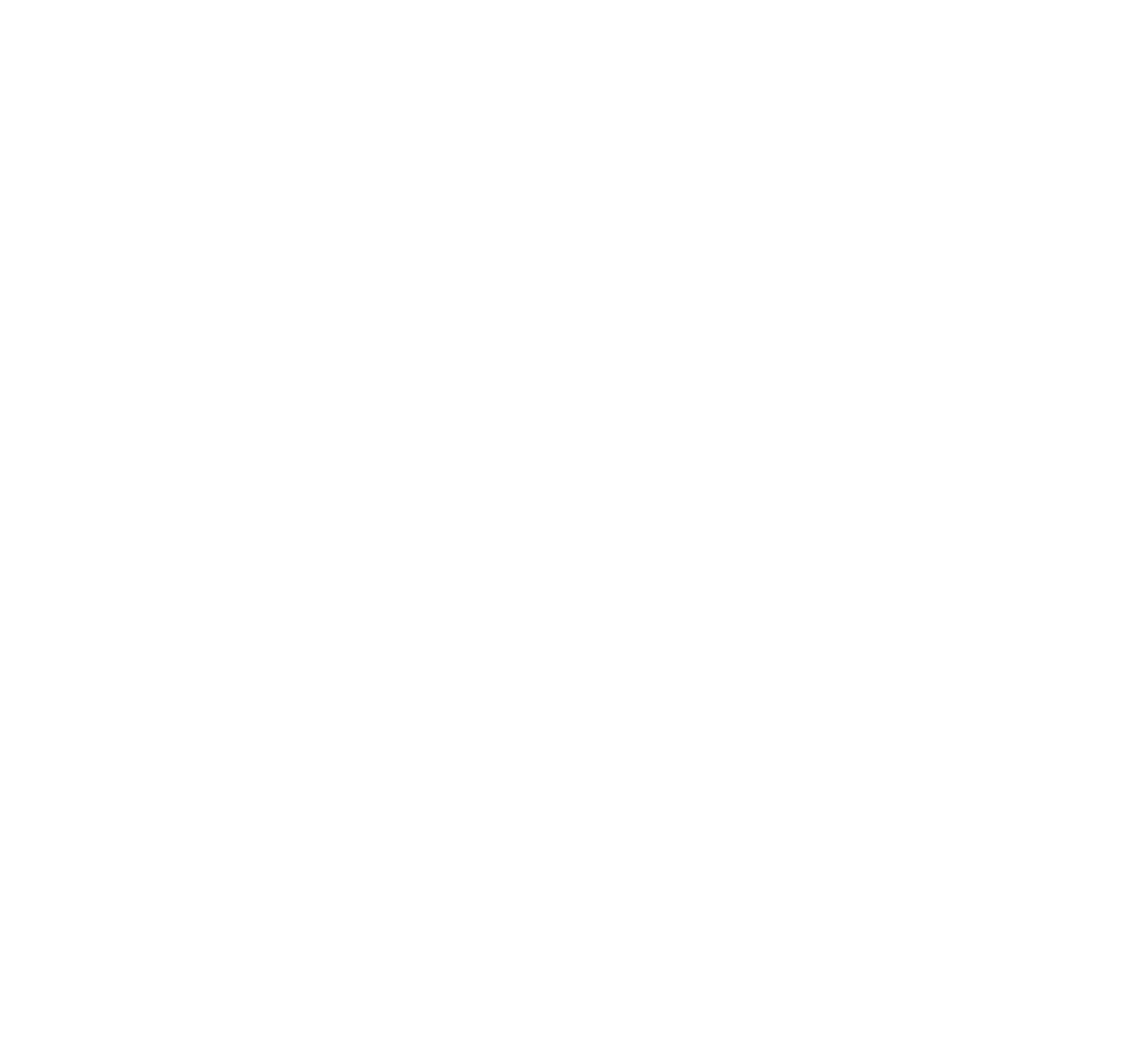 清
平
春
新中式古籍排版
风雨半春长，龙抬头日日丽光。邻塘睡莲预惊萍，涟漪。踏春不见卧盼蓠。
春分艳阳天，齿儿戏发发更藏。宜兰伴窗翠正好，笑扬。牵纤菜花青径香。
乐
春
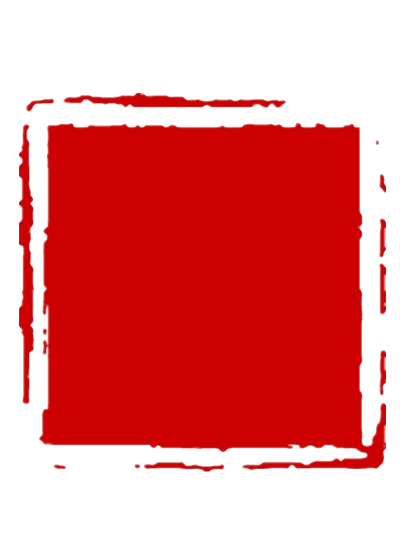 最美自然
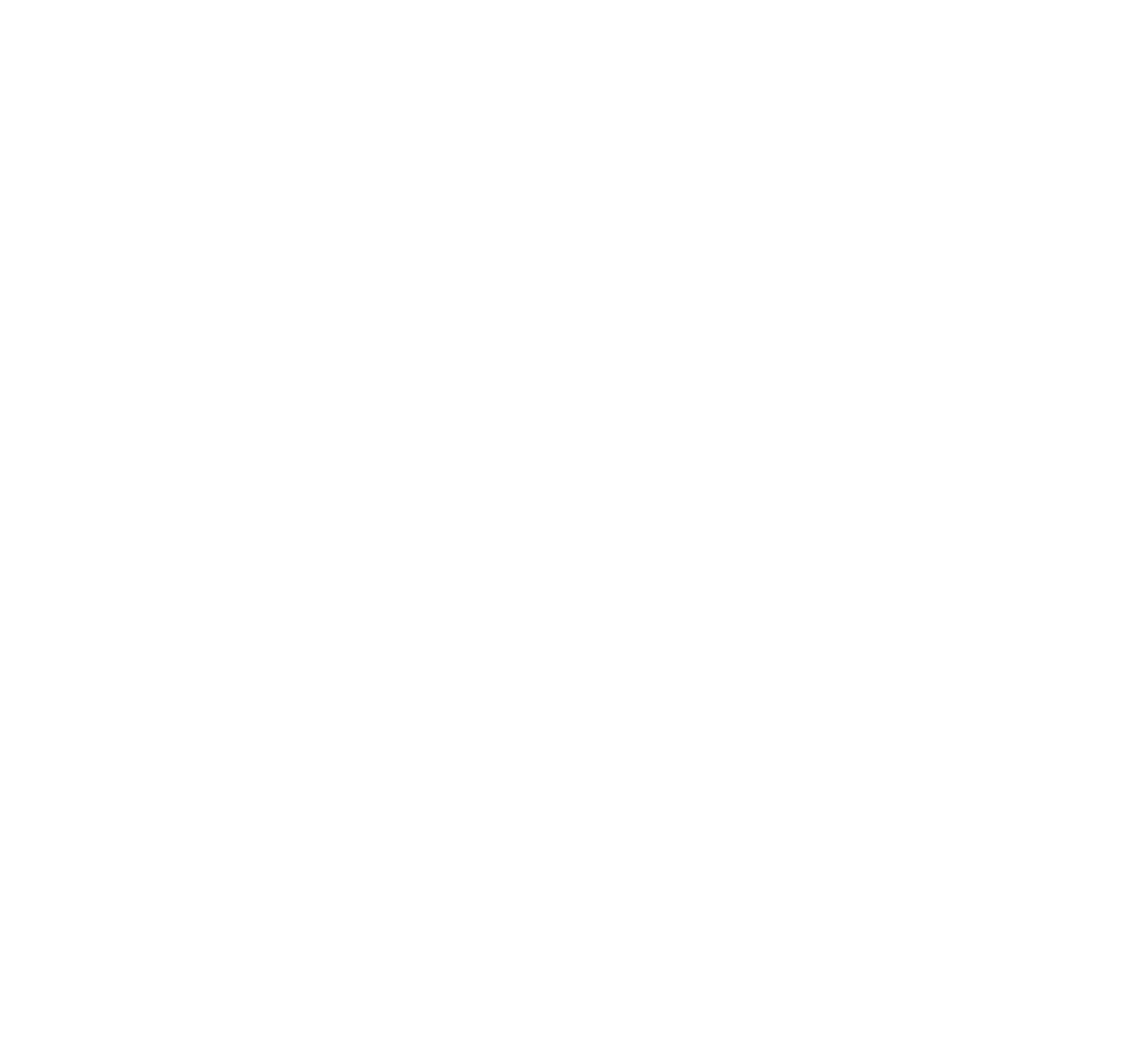 清
雪入春分省见稀，半开桃李不胜威。应惭落地梅花识，却作漫天柳絮飞。
不分东君专节物，故将新巧发阴机。従今造物尤难料，更暖须留御腊衣。雪入春分省见稀，半开桃李不胜威。应惭落地梅花识，却作漫天柳絮飞。
不分东君专节物，故将新巧发阴机。従今造物尤难料，更暖须留御腊衣。雪入春分省见稀，半开桃李不胜威。应惭落地梅花识，却作漫天柳絮飞。
不分东君专节物，故将新巧发阴机。従今造物尤难料，更暖须留御腊衣。雪入春分省见稀，半开桃李不胜威。应惭落地梅花识，却作漫天柳絮飞。
不分东君专节物，故将新巧发阴机。従今造物尤难料，更暖须留御腊衣。雪入春分省见稀，半开桃李不胜威。应惭落地梅花识，却作漫天柳絮飞。
不分东君专节物，故将新巧发阴机。従今造物尤难料，更暖须留御腊衣。雪入春分省见稀，半开桃李不胜威。应惭落地梅花识，却作漫天柳絮飞。
不分东君专节物，故将新巧发阴机。従今造物尤难料，更暖须留御腊衣。
平
新中式古籍排版
乐
春
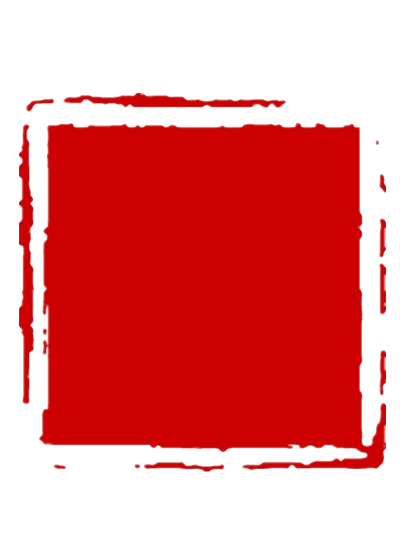 最美自然
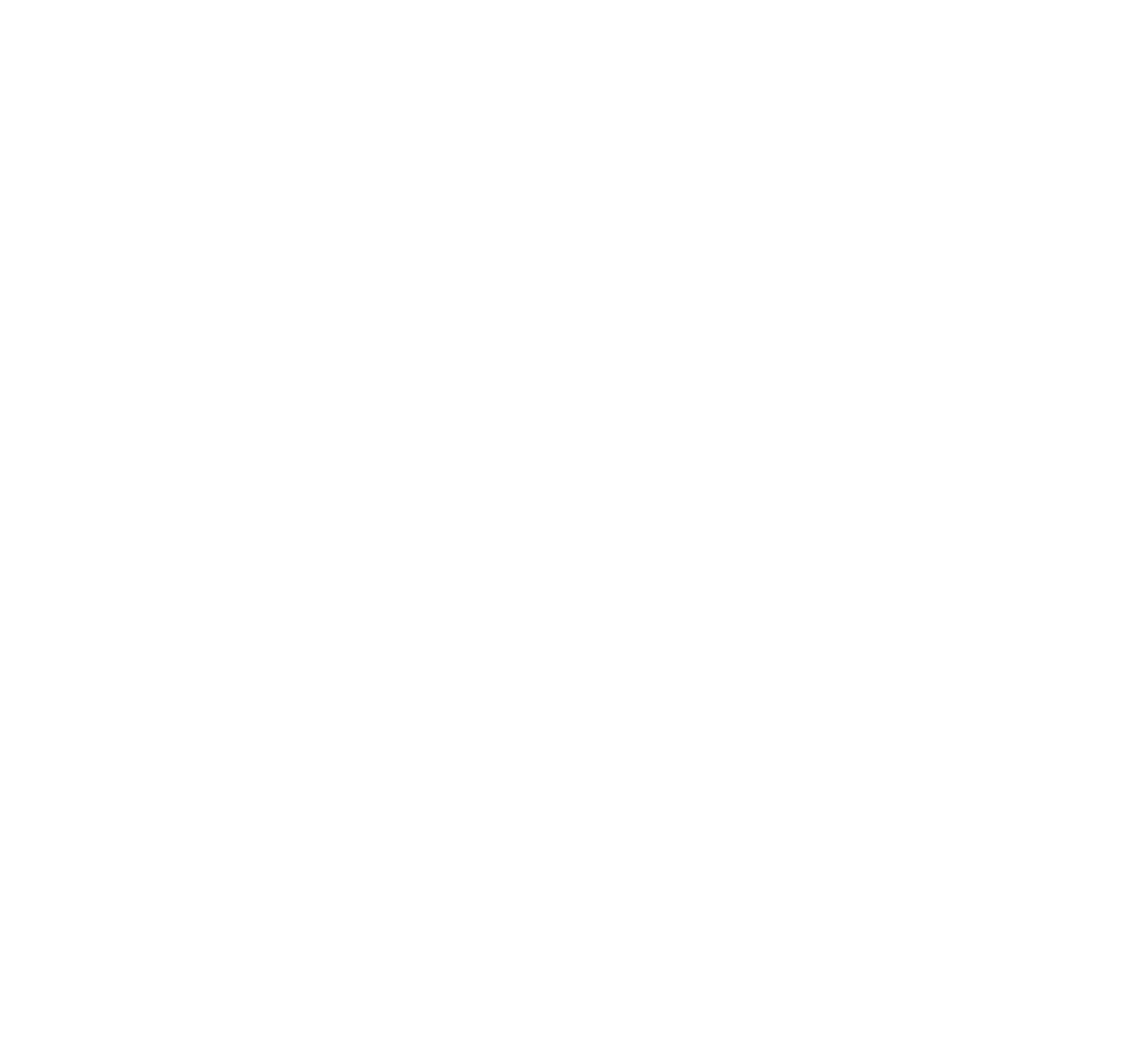 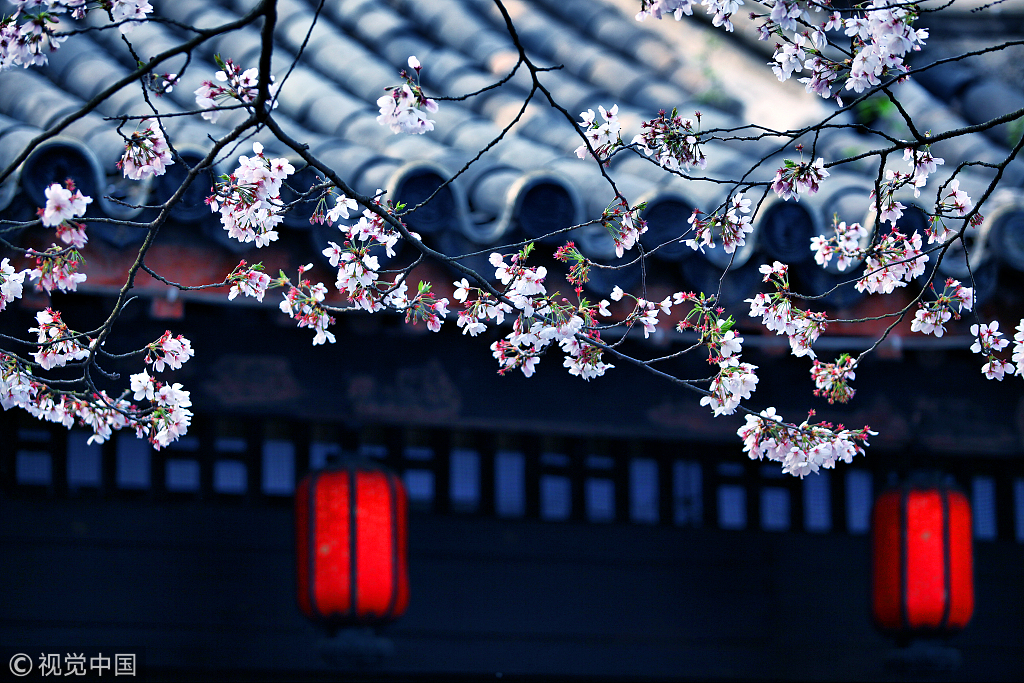 待
清
平
风雨半春长，龙抬头日日丽光。邻塘睡莲预惊萍，涟漪。踏春不见卧盼蓠。
新中式古籍排版
乐
序
春
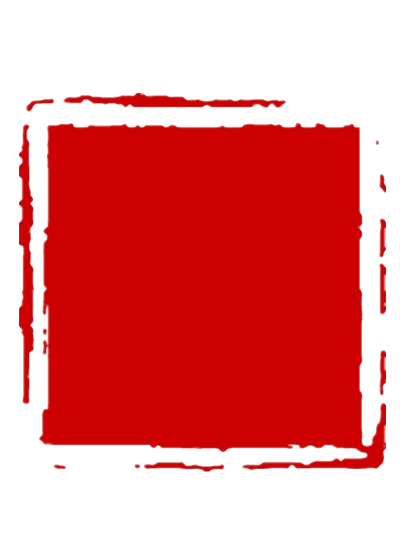 最美自然